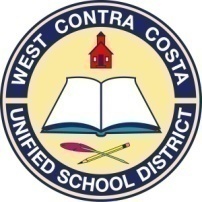 West Contra Costa USD
General Obligation Bond Update

Presentation to the Board of Education
October 15, 2014
This Evening’s Informational Items
Present the Resolution to the Board of Education authorizing the issuance and sale of $135 million in general obligation bonds.  
Resolution incorporates approval of forms of the following documents: 
Bond Purchase Contract
Continuing Disclosure Certificate
Preliminary Official Statement
The Board of Education will be presented the same documents for approval in an action item at its next scheduled meeting on November 12, 2014.
Presentation to the West Contra Costa Unified School District Board of Education    |    page
1
Bond Financing Professionals
Nixon Peabody, Bond Counselprepares legal documents and issues legal and tax opinions
Nixon Peabody, Disclosure Counseloutlines disclosure obligations, prepares preliminary/final official statements, prepares supplemental disclosure and issues disclosure opinion
KNN Public Finance, Financial Advisor manages overall planning and execution of the financing for the District, and provides District information for planning and disclosure work by the financing team
Piper Jaffray & Co., Stifel Nicolaus & Co Incorporated, Backstrom McCarley Berry & Co LLC, Underwritersmanage investor outreach and sale of the bonds to investors, and assist with structuring the financing
Presentation to the West Contra Costa Unified School District Board of Education    |    page
2
Proposed Bond Sale Parameters
Bonds will be issued as $50 million Election of 2010, Series C, and $85 million Election of 2012, Series B.  

Fixed-rate current interest bonds, with up to 40-year final maturity

No capital appreciation bonds

Maximum underwriter’s discount of $5.25/bond.
Presentation to the West Contra Costa Unified School District Board of Education    |    page
3
Proposed Amortization
The 2015 Bonds need to be structured to allow remaining debt service capacity for future bond issuances.  
A longer final amortization of up to 40 years using only current interest bonds will help near-term debt service constraints and provide maximum future flexibility.
Election of 2010
Election of 2012
Note: Indicative debt structure, subject to change.
Presentation to the West Contra Costa Unified School District Board of Education    |    page
4
Issuance Schedule
The current issuance schedule assumes a tax rate of $48 per $100,000 of assessed value, up to 40-year maturity structure and 4% AV growth
Higher assessed value growth could permit earlier issuance and/or fewer transactions.
Shorter maturity term would constrain remaining authorization and/or require tax rates increases up to statutory maximum (i.e. 30-year structure would result in tax rate increase up to $56 per $100,000 of AV, absent favorable AV growth).
Issuance amounts are subject to change based on future AV growth, market conditions, interest rates at the time of sale, and structure assumptions. Bonds issued after 2015 may be required to use AB 182 compliant capital appreciation bonds or the District may need to use Bond Anticipation Notes.
Presentation to the West Contra Costa Unified School District Board of Education    |    page
5
Recommended Financing Schedule*
*Subject to change
Presentation to the West Contra Costa Unified School District Board of Education    |    page
6
Alternative/Accelerated Financing Schedule*
*Subject to change
Presentation to the West Contra Costa Unified School District Board of Education    |    page
7
Rationale for Pricing in 2015
While interest rates are currently low, there appears to be very little upward pressure which would drastically change rates into early 2015.

Looking for increased investor interest in the District's bonds.
Our recommendation is for additional time to be placed between the SEC Subpoenas and the District coming to market.
After the first of the year, investors/portfolio managers re-evaluate planned investment options.  Issues that were important to them at the end of the year diminish as they all look for new investment opportunities.
The investor pool typically shrinks during December as books close and portfolios lock in their gains/losses for the year. This could draw down the total number of available investors.
Presentation to the West Contra Costa Unified School District Board of Education    |    page
8
Rationale for  Pricing in 2015 (continued)
Our plan for the District has always been a robust investor outreach, looking towards getting an increased number of investors interested in the District's bonds. 

Finally, the District has always issued bonds with an eye to the cash in the bank and that is why a target closing date in March had been discussed as the best timing because of the amount of funds on-hand.
Presentation to the West Contra Costa Unified School District Board of Education    |    page
9